CH:5 SUSTAINABLE DEVELOPMENT
What is sustainable development?
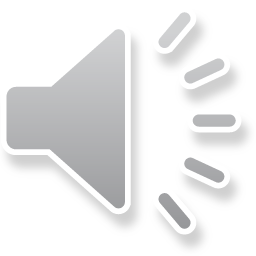 What is over fishing?
Reasons for over-fishing
How can fishing be made sustainable?
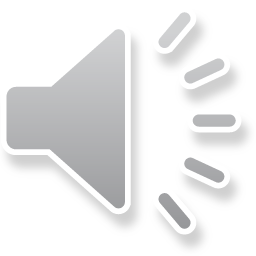 SUSTAINABLE ELECTRICITY SUPPLIES
WIND POWER
SOLAR POWER
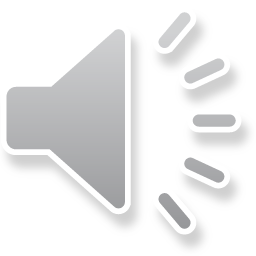 SUSTAINABLE TOURISM
It brings prosperity to the local people.
It improves a country’s economic development
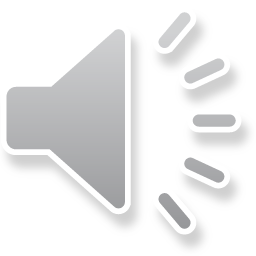